Parkering for HC
Registrering og lidt om regler
Parkering – Bygningsreglementethttp://bygningsreglementet.dk/
§ 399
Der skal på ejendommens område udlægges tilstrækkeligt areal til parkering af biler, motorcykler, knallerter og cykler mv. i forhold til anvendelsen af bygningen.
Stk. 2. Parkeringsarealerne skal kunne benyttes af bebyggelsens beboere, de beskæftigede i bebyggelsen, besøgende, kunder og leverandører mv.
§ 400
Det er kommunalbestyrelsen, der i byggetilladelsen fastsætter, hvor stor en del af grundens areal, der skal udlægges eller anlægges til parkeringsareal, 
samt tidspunktet for hvornår dette skal ske.
§ 401
Ved udformningen af parkeringspladser skal et passende antal parkeringspladser udformes, så de kan anvendes af handicapegnede køretøjer.
Stk. 2. Kravet anses som opfyldt, når parkeringspladserne er designet og udført, så:
1) Brugsarealet er 3,5 m x 5,0 m, og placeret så nær indgangen som muligt.
2) Belægningen er fast og jævn.
3) Niveauspring i adgangsarealet fra parkeringsarealet til andet areal højst er 2,5 cm.
§ 402
Fritliggende enfamiliehuse og sommerhuse er ikke omfattet af § 401.
Parkering udenfor matriklen – Vejregler
Vejregler er vejledende – det er kommunens vejregelråd som træffer bestemmelser og evt. lokalplaner
Parkering privatretlig eller offentlig
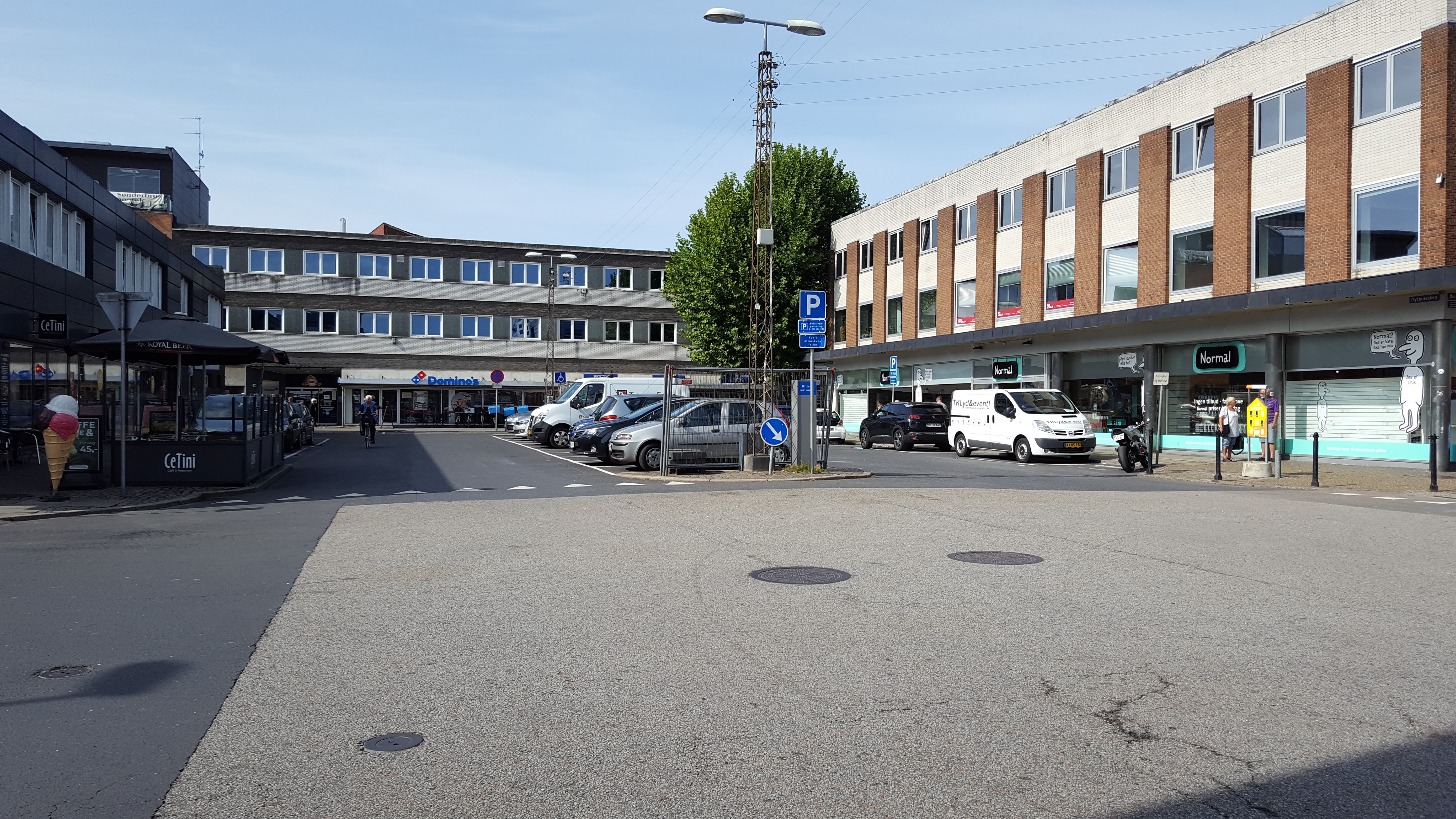 Parkering privatretlig eller offentlig
Gratis parkering for HC – står på skilt eller WWW
P Pladser
P Pladser
P Pladser
Registrerings skema